мультимедийное дидактическое пособие для детей старшей группы
РЕЧЕВИЧОК
Выполнила Соболева Юлия    Николаевна
ГБОУ СОШ № 1 структурное подразделение д/сад «Золотой ключик» воспитатель п.г.т. Суходол м.р. Сергиевский
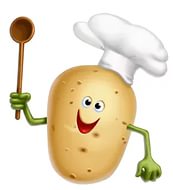 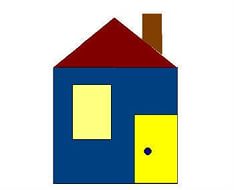 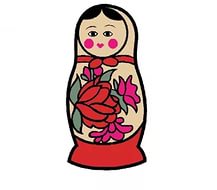 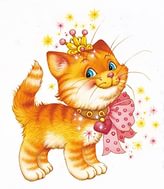 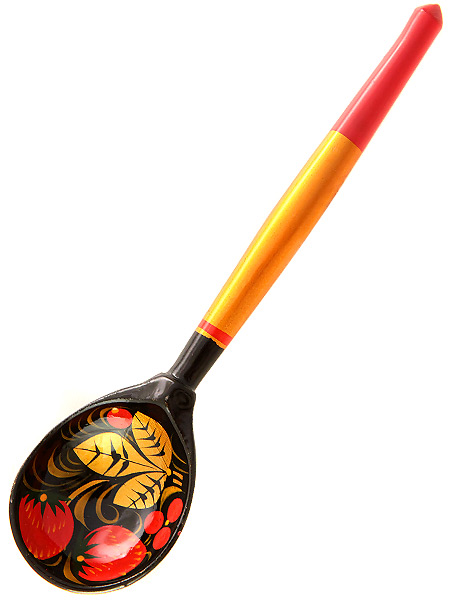 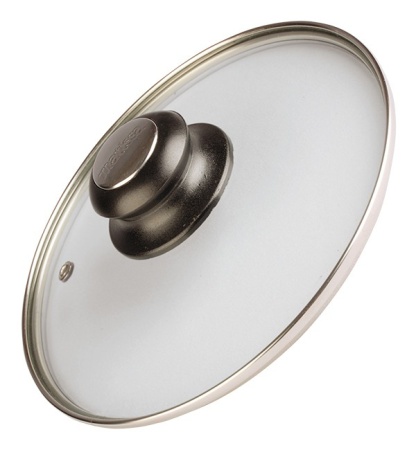 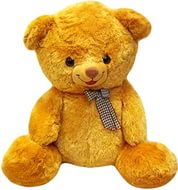 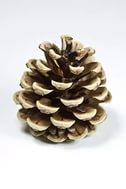 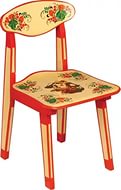 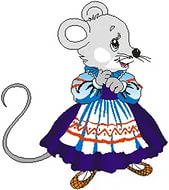 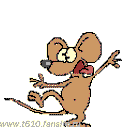 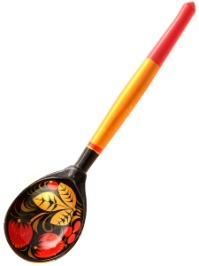 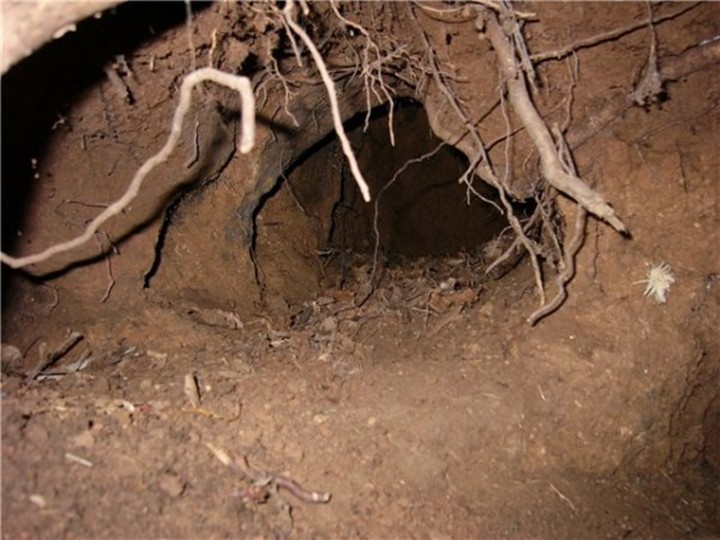 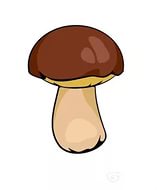 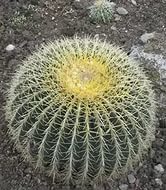 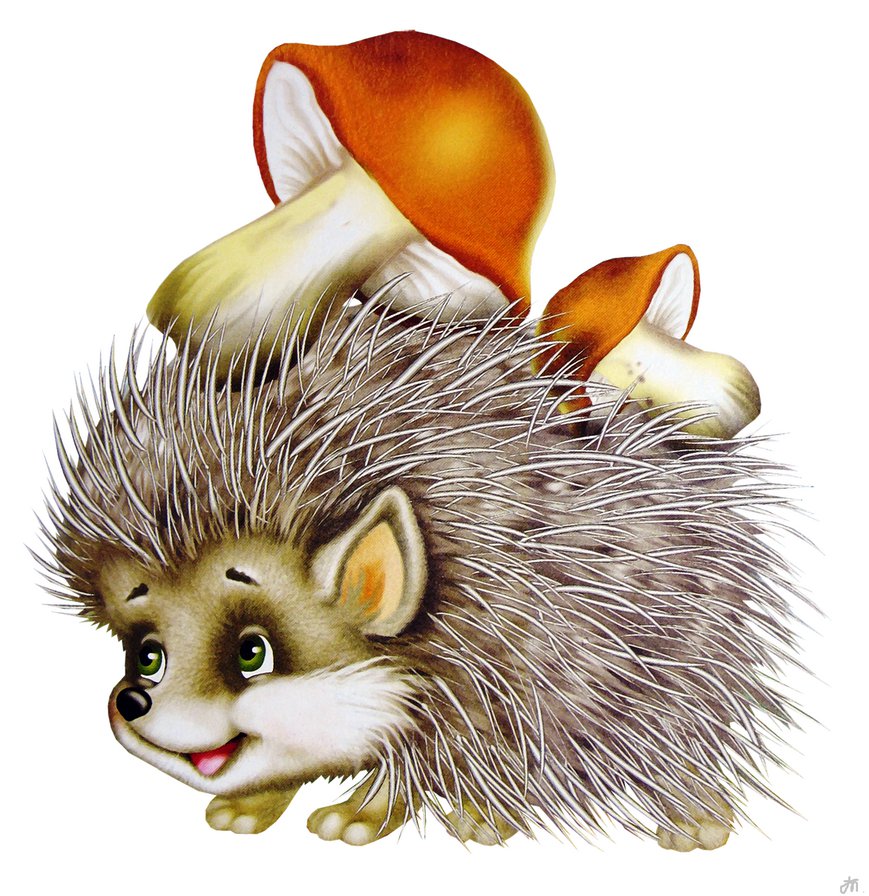 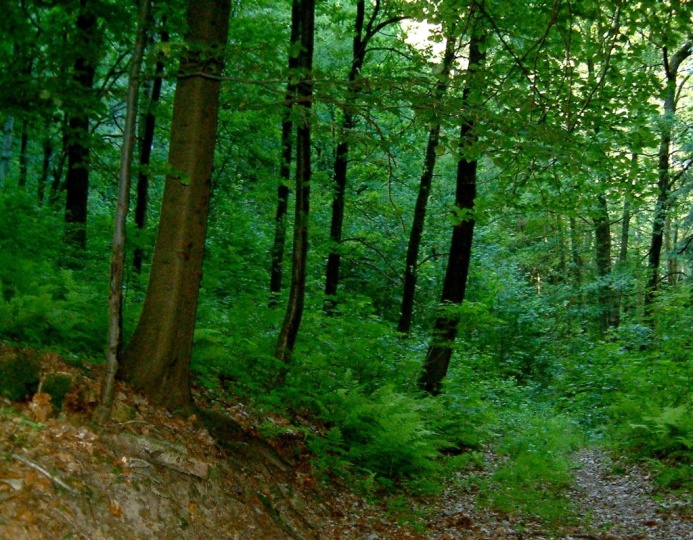 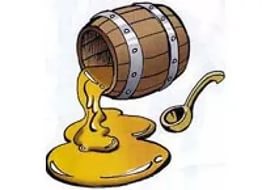 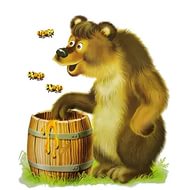 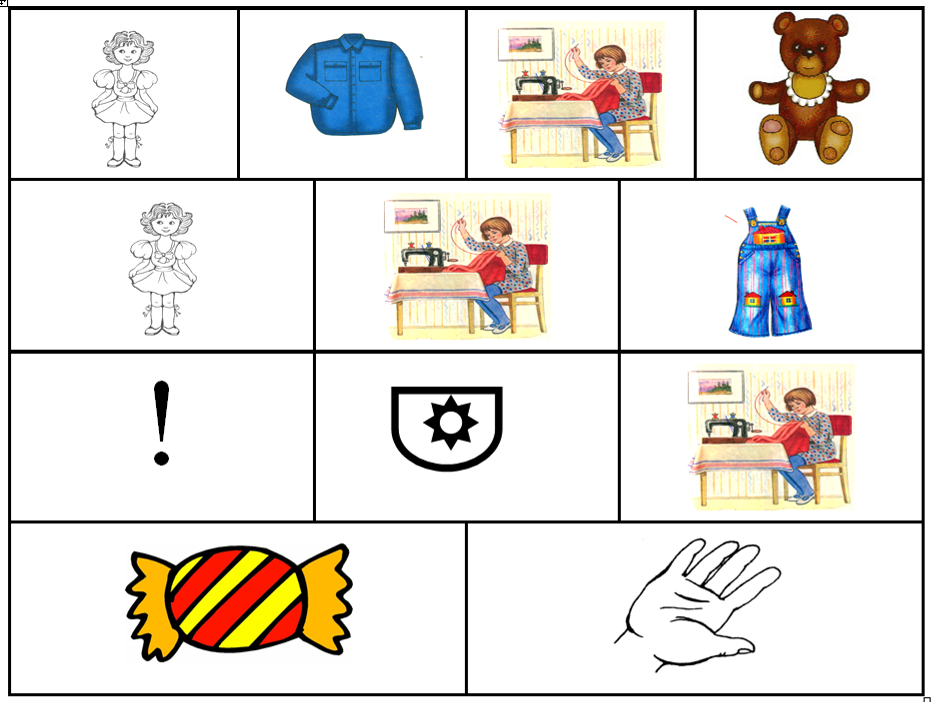 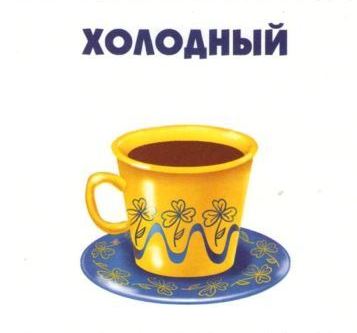 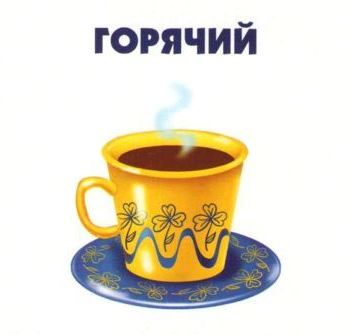 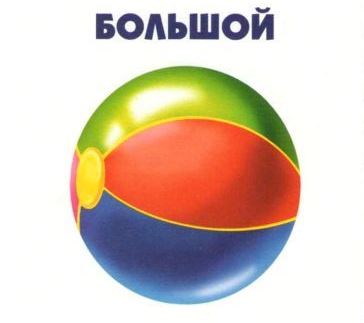 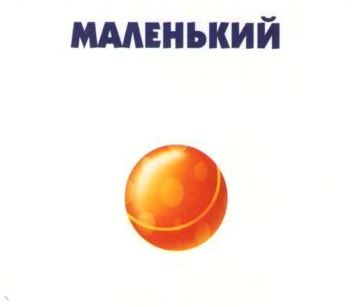 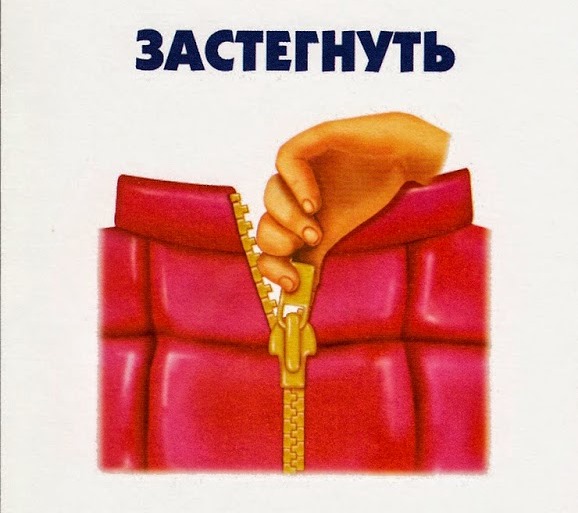 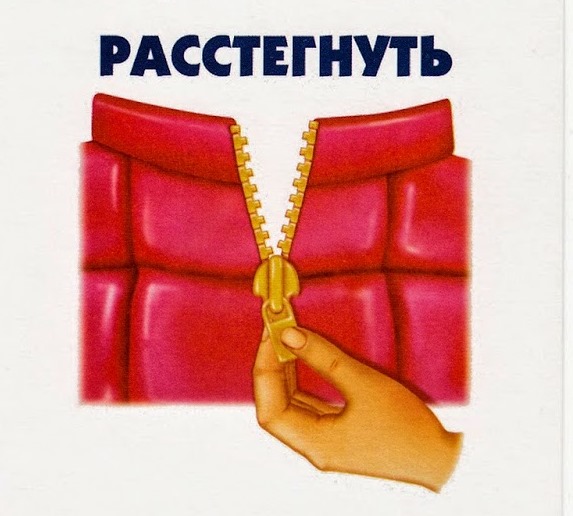 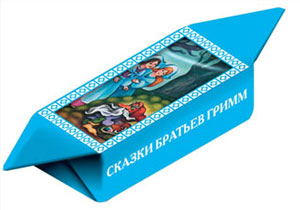 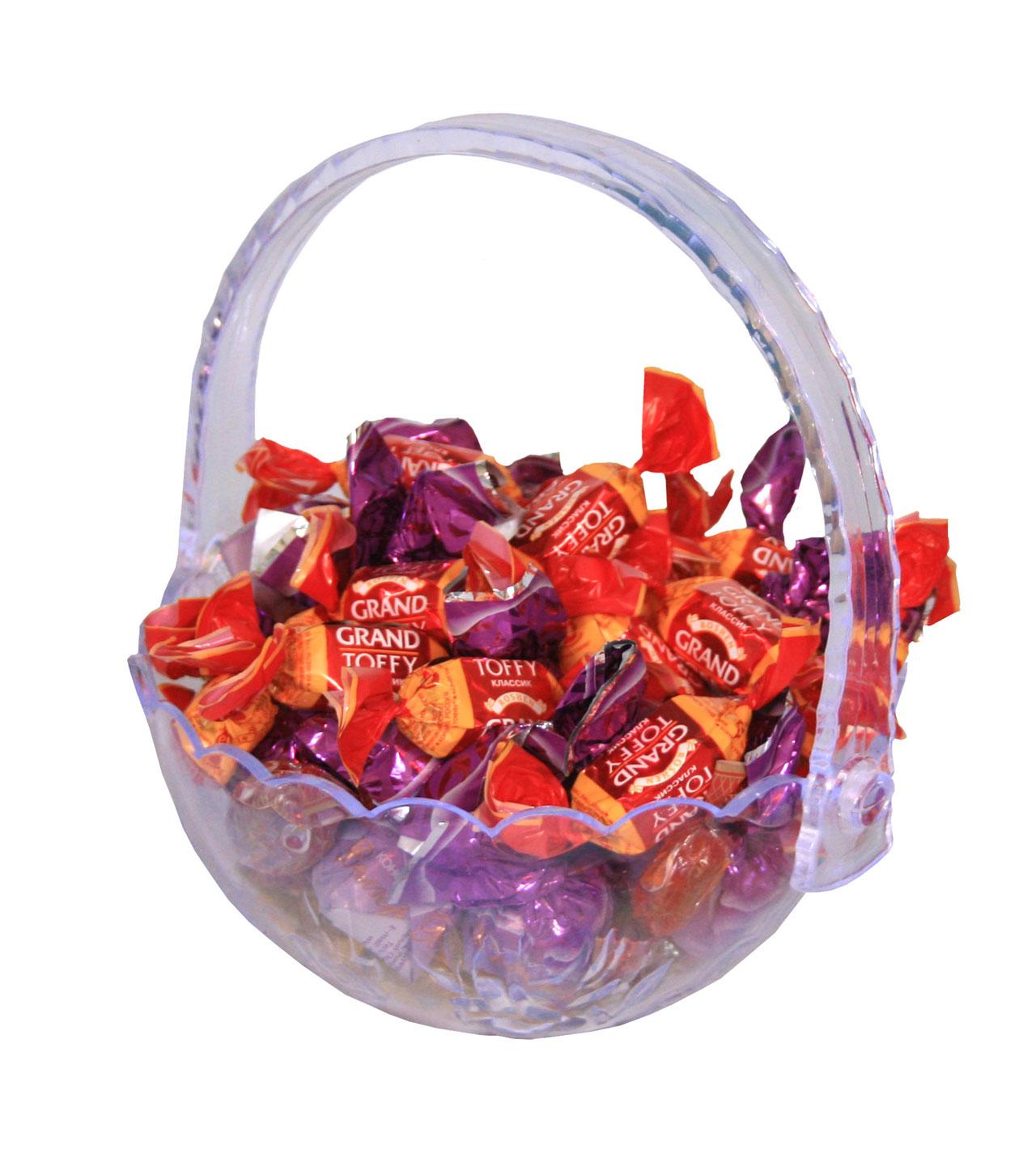 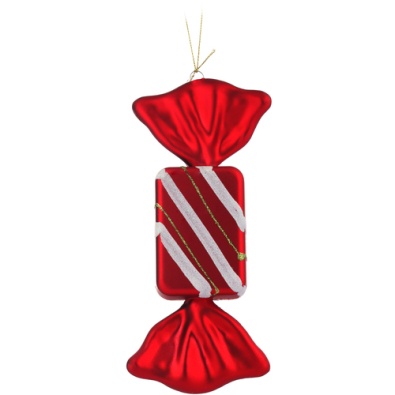 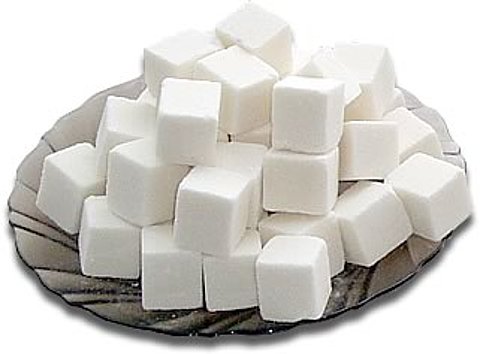 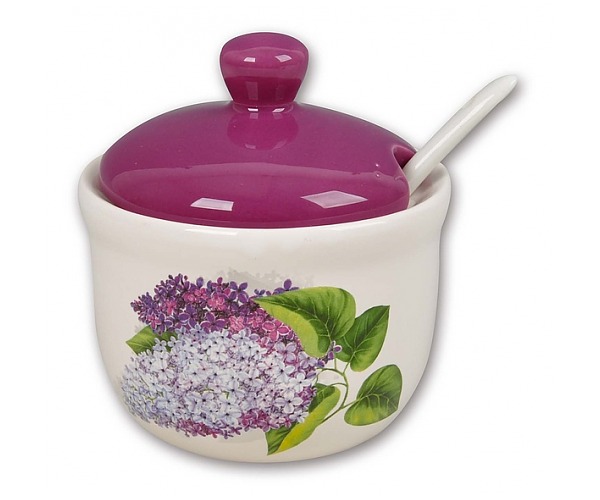 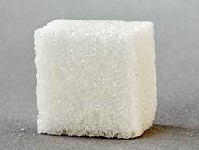 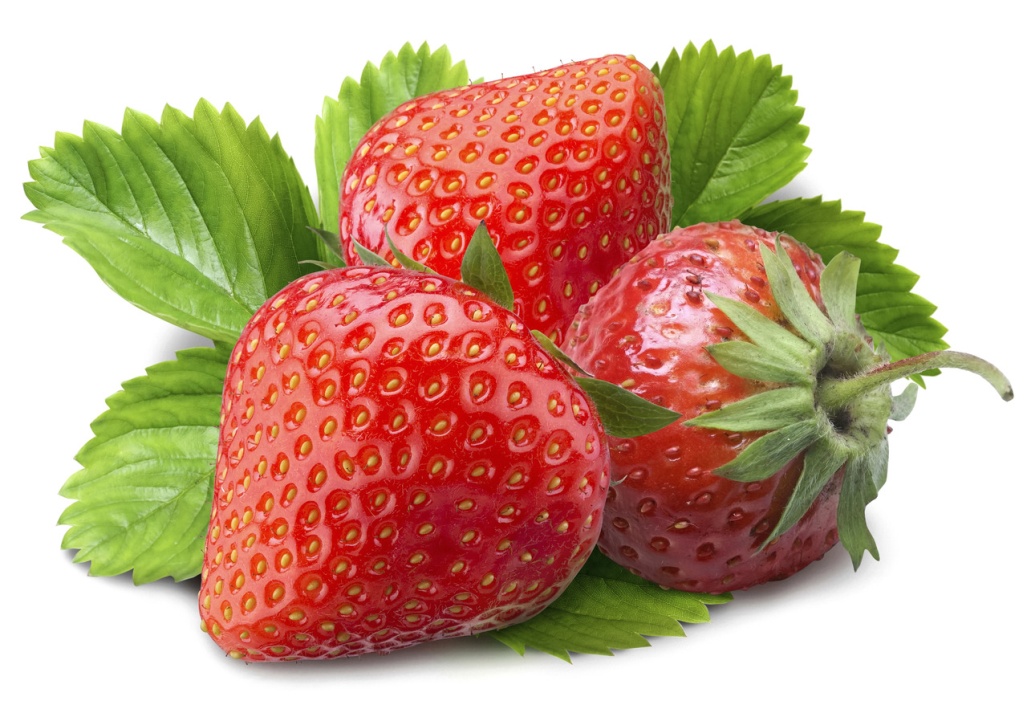 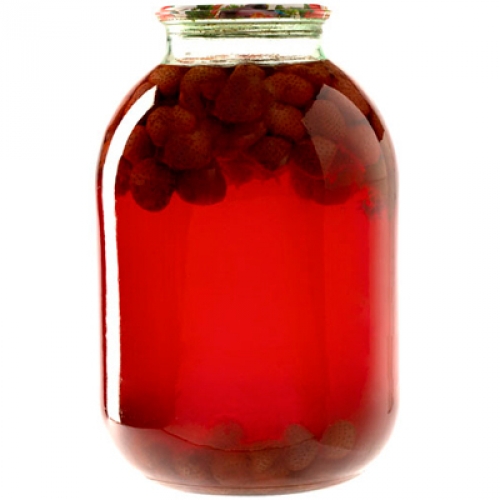 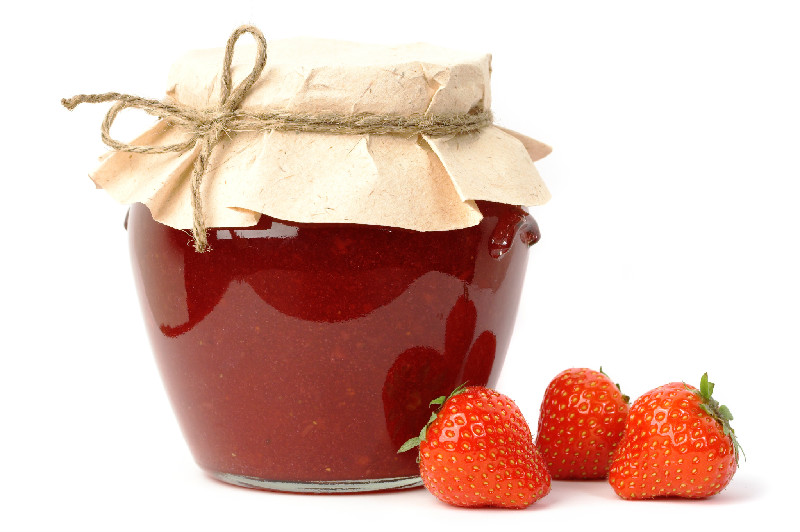 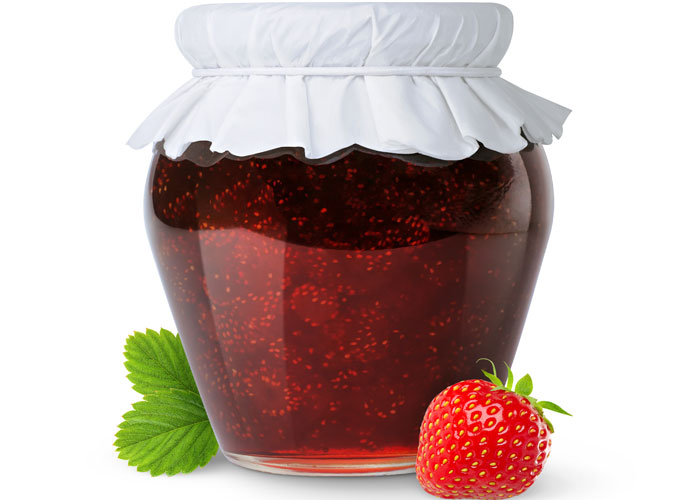 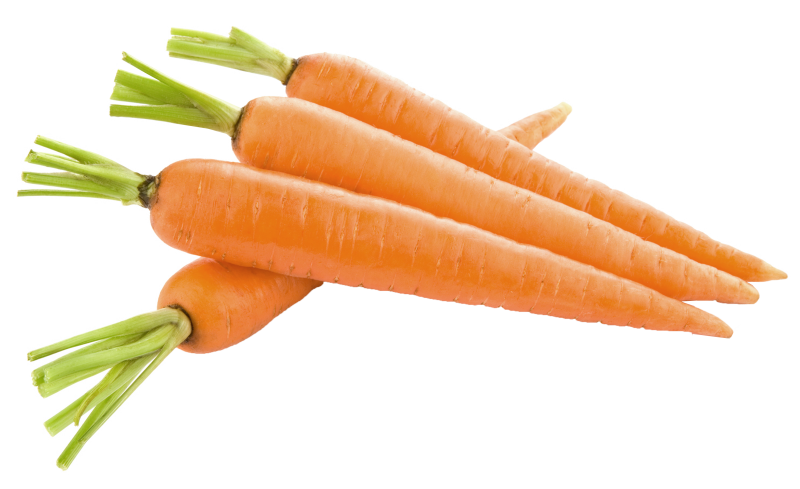 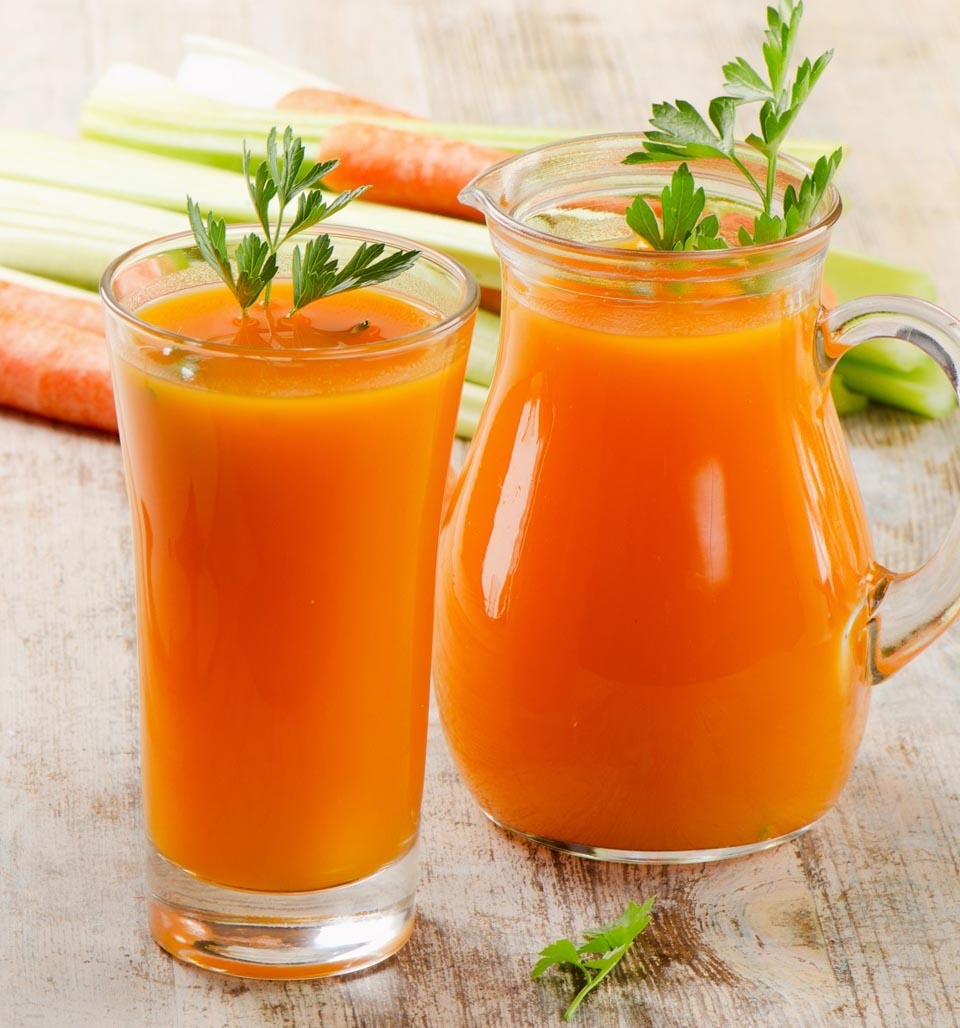 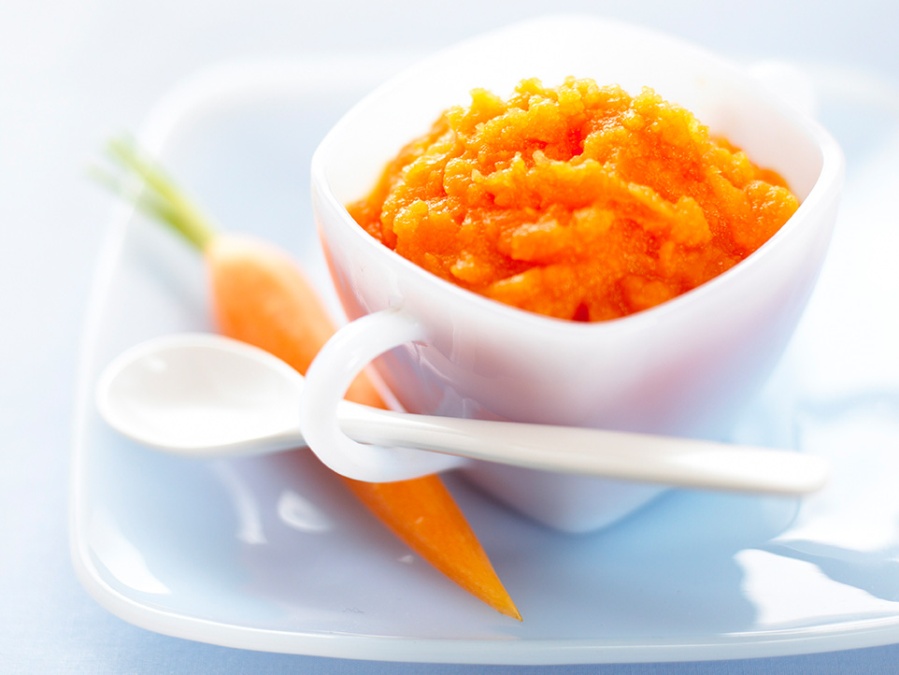 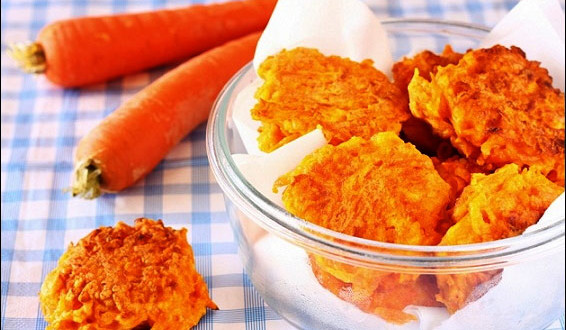 МОЛОДЦЫ
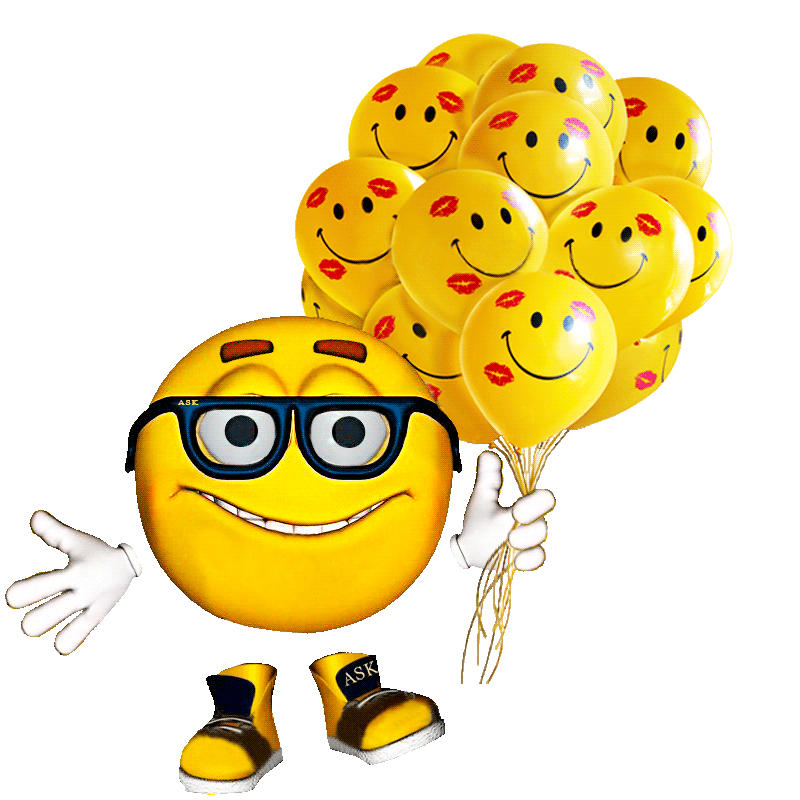